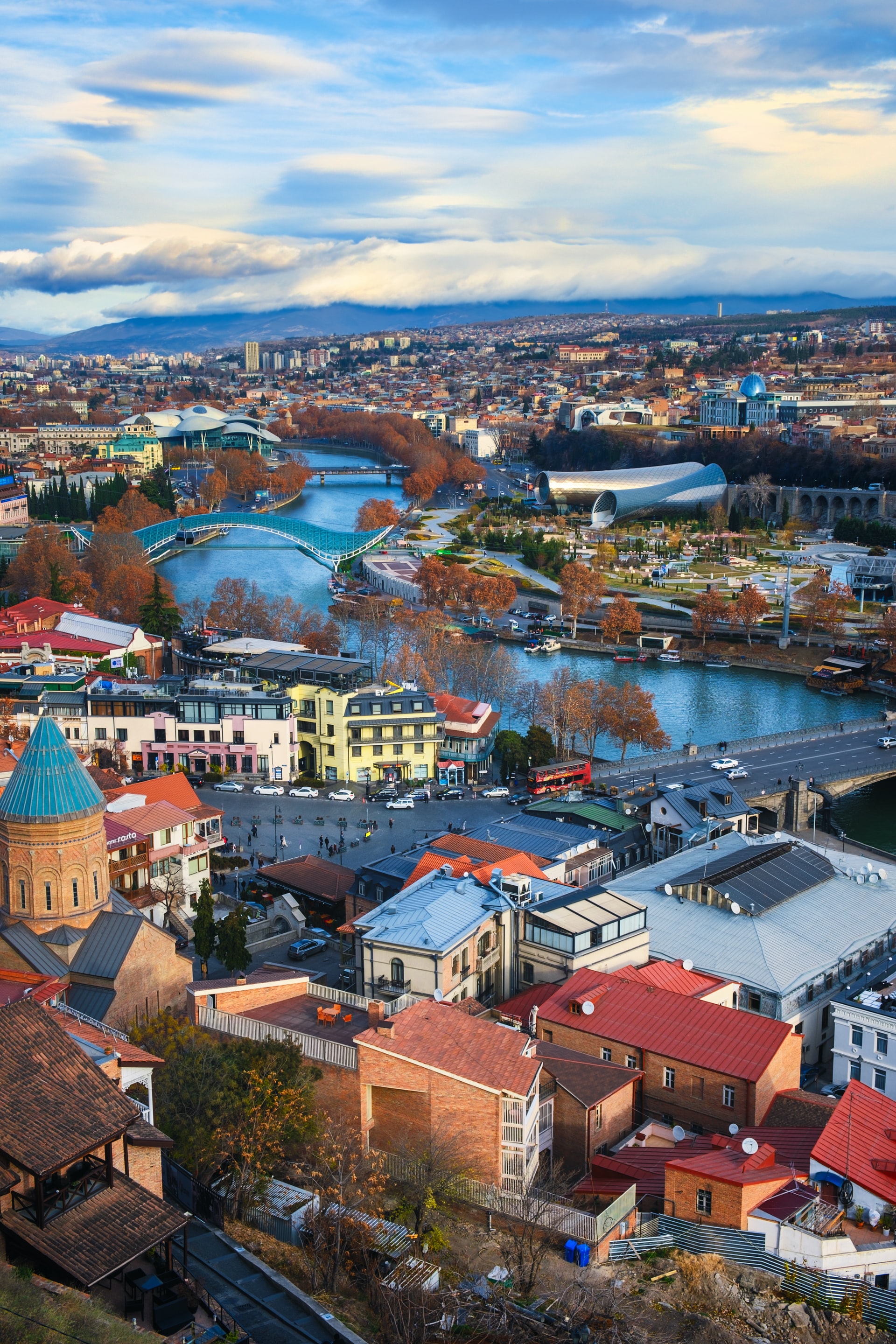 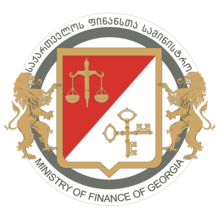 Ministry of Finance of Georgia
Public Debt Management Department
Monthly Debt Report
May 2024
www.mof.ge
General Government Debt Dynamics
Source: MoF, Geostat
www.mof.ge
1
External Debt: Stock Dynamics and Composition
Source: MoF
www.mof.ge
2
External Debt: Eurobond Data and Portfolio Indicators
*5Y SOFR Swap Rate
Source: MoF, Bloomberg
www.mof.ge
3
Domestic Debt: Portfolio Structure and Indicators
Source: MoF
www.mof.ge
4
Domestic Debt: Treasury Securities Market
Source: MoF, NBG
www.mof.ge
5
Domestic Debt: Portfolio Dynamics
Source: MoF, Geostat
www.mof.ge
6
Domestic Debt: Treasury Auction Indicators
Source: MoF, NBG
www.mof.ge
7
Domestic Debt: Benchmark Bonds and Key Points
General Rules of Treasury Auction
Auctions are conducted according to the Multiple Price Method;
The submission of bids must take place fifteen (15) minutes prior to the auction;
Investors other than the local commercial banks can take part via these banks;
Maximum volume of each non-competitive bid –  GEL 50,000;
The total amount of bank’s own bids must not exceed 75% of the issue;
The total amount of single client’s bids must not exceed 75% of the issue;
Minimum volume of one competitive bid amounts GEL 50,000;
Only primary dealers have the right to participate in the auctions of 5-year benchmark bonds.
Source: MoF, NBG
www.mof.ge
8
Domestic Debt: Auction Calendar and PDs
* - Designated Benchmark Bond for Market Making Pilot Program.
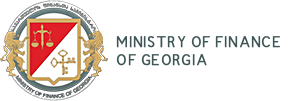 9